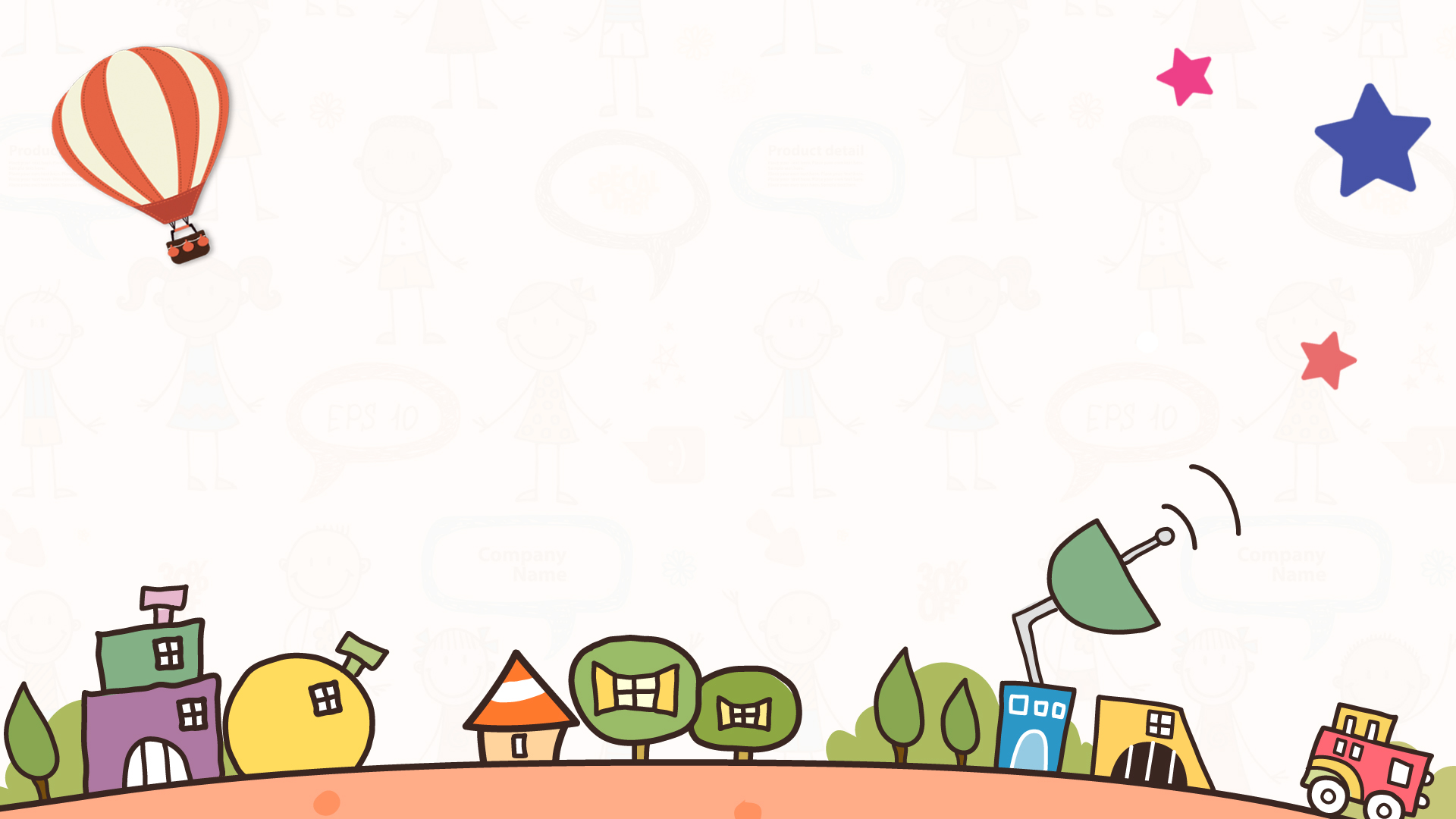 Toán
Cộng các số có ba chữ số (có nhớ một lần)
435
       127
+
256
       162
+
a) 435 + 127 = ?
* 5 cộng 7 bằng 12, viết 2 nhớ 1.
* 3 cộng 2 bằng 5, thêm 1 bằng 6, viết 6.
5
6
2
* 4 cộng 1 bằng 5,  viết 5.
435 + 127 = 562
b) 256 + 162 = ?
* 6 cộng 2 bằng 8, viết 8.
* 5 cộng 6 bằng 11, viết 1 nhớ 1.
* 2 cộng 1 bằng 3, thêm 1 bằng 4, viết 4.
4
1
8
256 + 162 = 418
256
       125
417
       168
555
       209
146
       214
227
       337
+
+
+
+
+
Bài 1: Tính
564
360
585
381
764
256
       182
452
       361
166
       283
372
       136
465
       172
+
+
+
+
+
Bài 2: Tính
637
508
813
438
449
235
       417
256
         70
333
         47
60
       360
+
+
+
+
Bài 3: Đặt tính rồi tính
a) 235 + 417                             b) 333 + 47
          256 + 70                                     60 + 360
a)
b)
420
652
326
480
Bài 4: Tính độ dài đường gấp khúc ABC:
B
126cm
137cm
C
A
Bài giải 
Độ dài đường gấp khúc ABC là :
126 + 137 = 263 (cm)
                      Đáp số:  263 cm
Bài 5: Số
500 đồng  =   200 đồng   + ….  đồng 
 
  500 đồng  =   400 đồng  + ….  đồng
 
      500 đồng  =   ….   đồng  +  500 đồng
300
100
0
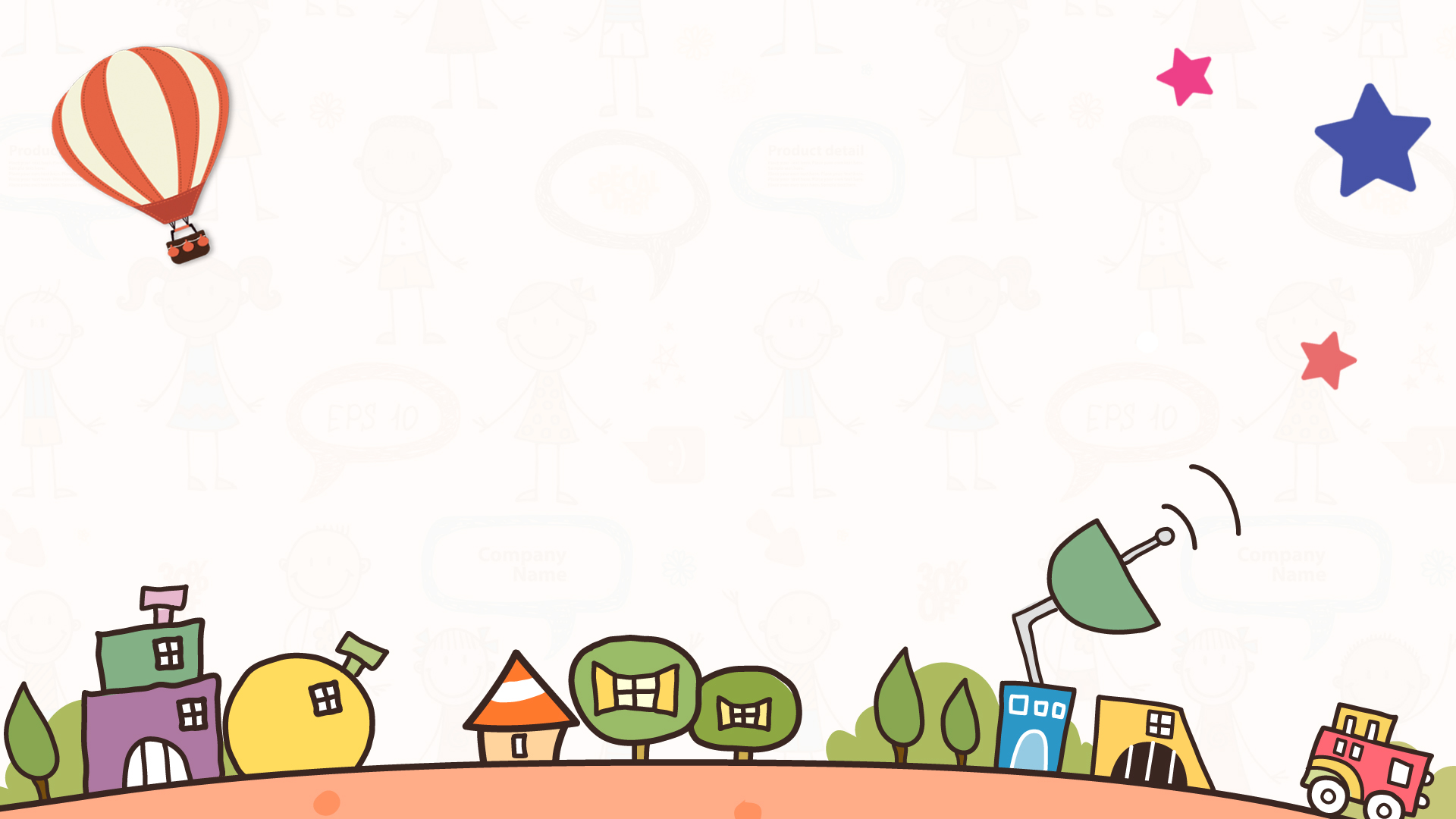 CHÚC CÁC CON 
CHĂM NGOAN HỌC GIỎI
夏/日/小/清/新/系/列